July, 2019
Consideration on HARQ Unit
Date: 2019-07-15
Authors:
Slide 1
Taewon Song, LG Electronics
July, 2019
Abstract
There have been lots of contributions dealing with the HARQ feature on 11be [1-16]
Most contributions are focusing on figuring out how much the performance with HARQ can be improved in various conditions
Some contributions are beginning to consider HARQ framing/structural issues [7, 15, 16]
In this contribution, we’d like to discuss an issue related to HARQ, particularly (re)transmission HARQ unit
We introduce two candidates for the HARQ unit and investigate their tx/rx procedure from the perspective of PHY and MAC side
Slide 2
Taewon Song, LG Electronics
July, 2019
HARQ unit
HARQ unit definition
An HARQ unit represents an error-check unit for HARQ retransmission
There are two candidates for HARQ unit
PHY-level unit (E.g., LDPC codeword(s), A new PHY-level unit)
MAC-level unit (E.g., MPDU(s))
Assumptions on this contribution
HARQ units
We considers an LDPC codeword as a PHY-level unit and an MPDU as a MAC-level unit from here
Error check method
Ack/Nack check is assumed to be performed by an LDPC checksum if the LDPC codeword is the PHY-level unit and is performed by the CRC check if the MPDU is the MAC-level unit
In case when HARQ retransmission occurs, the size of HARQ units does not vary
Slide 3
Taewon Song, LG Electronics
July, 2019
1) PHY-level unit: General procedures
It is determined whether or not the HARQ unit has been successfully transmitted at the PHY side (Ack/Nack decision)
HARQ transmission and HARQ error check is performed on a per-codeword(s) basis
HARQ feedback mechanism and a new HARQ feedback frame structure should be defined
After HARQ feedback with all ack context, any MAC acknowledgement may be transmitted (beyond scope of this contribution)
A-MPDU
BAR
Tx
MAC
Data
Data
PHY HDR
PHY HDR
Tx
PHY
A bunch of the HARQ units
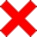 HARQ
F/B
HARQ
F/B
Rx
PHY
HARQ Combining
BlockAck
Rx
MAC
Delivering to Rx MAC
Slide 4
Taewon Song, LG Electronics
July, 2019
1) PHY-level unit: Overhead/buffer issues
Signaling overhead
Some signaling overhead (E.g., numbering units, distinguishing firstly transmitted and retransmitted units) on a PHY header may be required
If some procedures are negotiated between Tx and Rx, this signaling overhead may be reduced
E.g., a new data is not allowed to be contained in the retransmitted PPDU
or, the order of the HARQ units in following PPDUs cannot be switched
or, the nack-ed HARQ units can be transmitted over two or more times
Feedback overhead
A new HARQ feedback frame structure should be defined
A method to indicate which units are required to be retransmitted is needed (Similar to the BlockAck Bitmap field in BlockAck frame)
If there are lots of units in a PPDU, HARQ feedback should contain lots of information
Hence, for reducing this feedback size, it is possible to define the HARQ unit with multiple codewords
MAC padding overhead
There is no MAC padding overhead issue
Buffer issues
The HARQ units should be buffered in both the Tx and Rx PHY layers
Slide 5
Taewon Song, LG Electronics
July, 2019
1) PHY-level unit: Compatibility issues
Interaction with existing ARQ
Since there can be HARQ retransmissions between PHYs, Tx and Rx MACs may wait for a long time while their ARQ procedures cannot be supported for HARQ
To solve this, it can be possible to define fixed number of max retransmission or define MAC timeout
Ack policy needs to be revised
If there are HARQ retransmissions when the Ack policy indicates Normal Ack or Implicit BAR, Tx MAC may think the MPDU just sent is failed
A relationship between PHY HARQ feedback and MAC (Block)Ack also can be considered
PHY HARQ feedback can replace MAC BlockAck when all HARQ units are successfully received
Slide 6
Taewon Song, LG Electronics
July, 2019
2) MAC-level unit: General procedures
HARQ Ack/Nack is determined by MAC layer using CRC in each MPDU
HARQ error checking is performed on an MPDU basis 
Existing BlockAck can be used as the HARQ feedback
MAC padding can be adopted to align the border of MPDU and codeword
Using additional MAC padding, MPDU and codeword can be aligned so that retransmission procedure can be relatively simple; however, it can cause additional overhead
Without additional MAC padding, mapping information between MPDU and codeword can cause additional overhead
A bunch of HARQ units
A-MPDU
A-MPDU
Tx
MAC
Data
PHY HDR
PHY HDR
Data
Tx
PHY
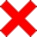 Rx
PHY
HARQ Combining
BlockAck
BlockAck
Rx
MAC
Slide 7
Taewon Song, LG Electronics
July, 2019
2) MAC-level unit: Overhead/buffer issues
Signaling overhead
Mapping information between MPDUs and LDPC codewords need to be contained in PHY header (See Appendix)
With additional MAC padding, only codeword number information is needed to map a certain MPDU to codewords
Without additional MAC padding, additional indication is needed since a codeword can be related to two or more MPDUs and vice versa
This signaling overhead can be large overhead since PHY header has the lowest MCS
Feedback overhead
Existing BlockAck frame can be exploited as the HARQ feedback
MAC padding overhead
With MAC padding, it incurs padding overhead for each MPDU
Buffer issues
The HARQ units should be buffered in the Rx PHY layers
The HARQ units should also be buffered on Tx PHY when the MAC padding is not adopted
* We briefly estimated the size of overhead in Appendix B.
Slide 8
Taewon Song, LG Electronics
July, 2019
2) MAC-level unit: Compatibility issues
Interaction with existing ARQ
The existing ARQ procedure will rarely change
MAC-level retransmission is more compatible than PHY-level retransmission
Some indications from Rx MAC to Rx PHY may be needed to control buffered data
Rx MAC should let Rx PHY know which codewords will be retransmitted after responding BlockAck frame
When all MPDUs are successfully received by Rx MAC, Rx MAC will transmit BlockAck with all-ack context, and then will let Rx PHY flush buffered codewords out
Slide 9
Taewon Song, LG Electronics
July, 2019
Comparison between the PHY-level and MAC-level HARQ unit
From signaling and potential padding overhead aspect, PHY-level unit is preferred while we may need to design a new feedback and consider how to co-operate with the existing ARQ protocol
Slide 10
Taewon Song, LG Electronics
July, 2019
Summary
In order to adopt HARQ into 11be, the HARQ unit and HARQ procedure need to be defined
We presented two candidates for HARQ unit; PHY-level unit and MAC-level unit
When using PHY-level unit, we need to design a new HARQ feedback which may require large overhead
However, it can be reduced if the feedback transmits with higher rate
In case of MAC-level unit, signaling overhead to map MPDUs with codewords and additional MAC padding overhead will be large overhead
We think that using PHY-level unit as an HARQ unit is appropriate since the drawback of using PHY-level unit can be relatively easily resolved
Slide 11
Taewon Song, LG Electronics
July, 2019
Straw Poll
Which option do you prefer as a unit for HARQ?
Option 1: A PHY-level unit (E.g., LDPC codeword(s))
Option 2: A MAC-level unit (E.g., MPDU(s))
Slide 12
Taewon Song, LG Electronics
July, 2019
References
[1] 18/1116r0, “Distributed MU-MIMO and HARQ Support for EHT”
[2] 18/1587r1, “HARQ for EHT”
[3] 18/1955r0, “HARQ for EHT – Further Information”
[4] 18/1963r1, “Discussion on HARQ for EHT”
[5] 18/1979r1, “HARQ performance analysis”
[6] 18/1992r1, “HARQ Feasibility for EHT”
[7] 18/2029r1, “HARQ in EHT”
[8] 18/2031r0, “HARQ Gain Studies”
[9] 19/0070r0, “HARQ in Collision-Free and Collision-Dominated Environments”
[10] 19/0390r0, “Effect of Preamble Decoding on HARQ in 802.11be”
[11] 19/0780r0, “Consideration on HARQ”
[12] 19/0791r1, “Effect of Preamble Decoding on HARQ in 802.11be”
[13] 19/0792r1, “Comparisons of HARQ transmission schemes for 11be”
[14] 19/0798r0, “HARQ Simulation Results”
[15] 19/0873r0, “HARQ Framing”
[16] 19/1038r0, “HARQ with A-MPDU in 11be”
Slide 13
Taewon Song, LG Electronics
July, 2019
Appendix A: PPDU format example- MPDU as an HARQ unit without padding to align
MPDU
#1
MPDU
#2
MPDU
#3
PHY
HDR
Data
Codeword
#1
Codeword
#2
Codeword
#3
Codeword
#4
Codeword
#5
Mapping information: 
MPDU#1 – CW#1, #2
MPDU#2 – CW#2, #3
MPDU#3 – CW#4, #5
Slide 14
Taewon Song, LG Electronics
July, 2019
Appendix A: PPDU format example- MPDU as an HARQ unit with padding to align
MPDU
#1
MPDU
#2
MPDU
#3
PHY
HDR
Data
Codeword
#1
Codeword
#2
Codeword
#3
Codeword
#4
Codeword
#5
Mapping information: 
(2, 1, 2)
Padding
Slide 15
Taewon Song, LG Electronics
July, 2019
Appendix B: Overhead estimation
A new data cannot be transmitted until one packet transmission finishes.
Retransmitted HARQ units are ordered as they transmitted just before.
Codeword length = 1944 bit
Max MPDU size = 2^14 -1 = 16383 bytes
Max number of codewords in one MPDU = (16383*8/1944) = 67
The number of MPDUs per one PPDU = 64
Max number of codewords in one PPDU = 67*64 = 4288
Slide 16
Taewon Song, LG Electronics